Western Regional Modeling Platform - Analysis Tasks and Schedule 
for WESTAR Request for Proposal
June 20, 2018
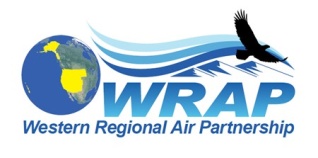 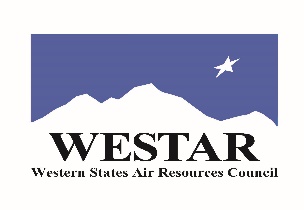